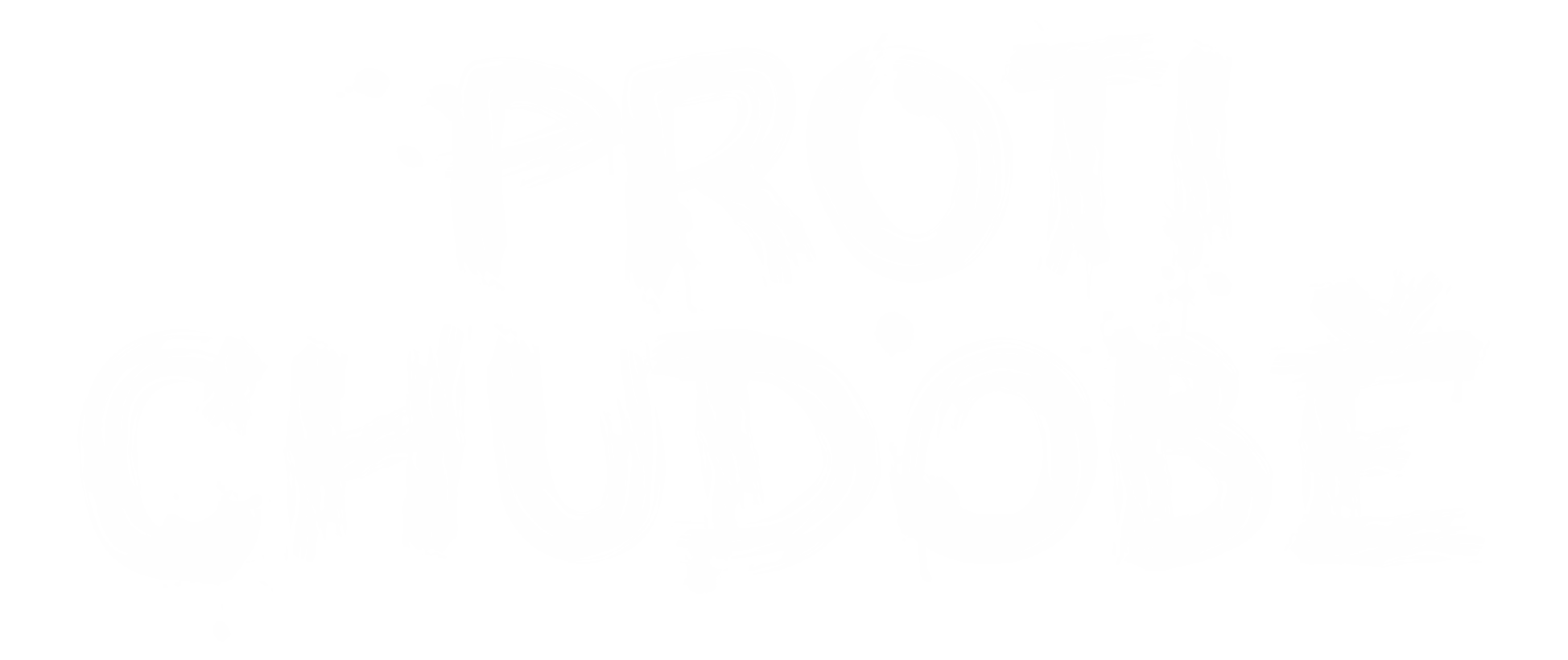 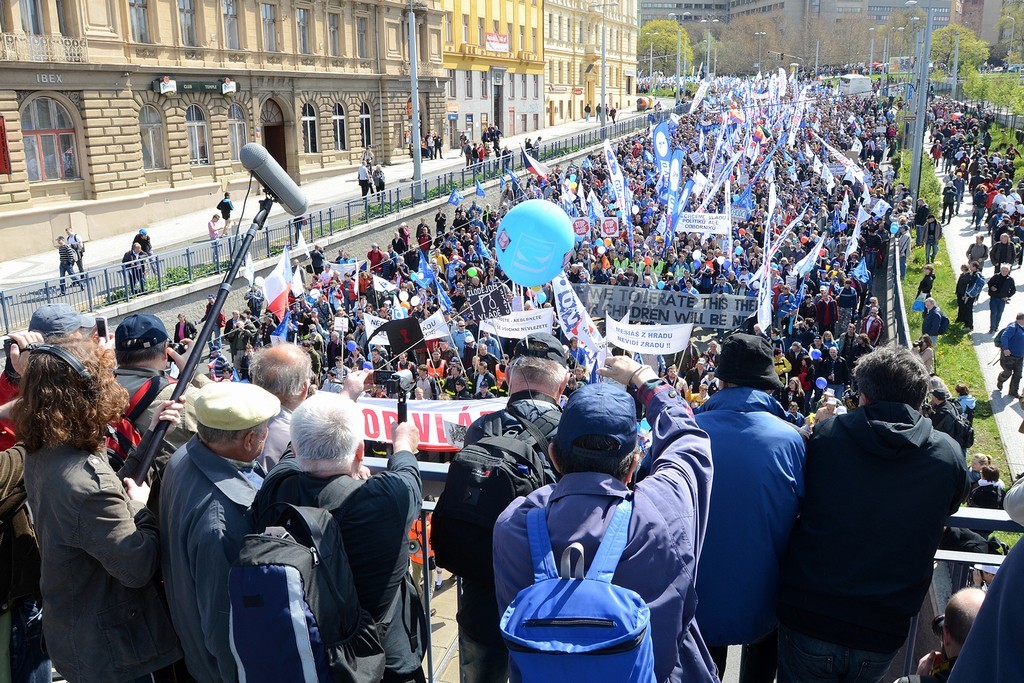 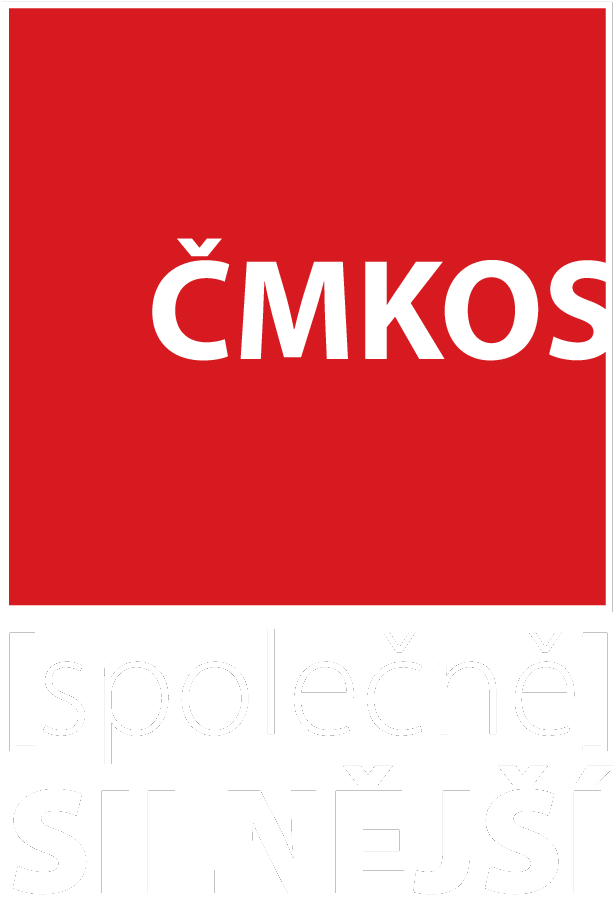 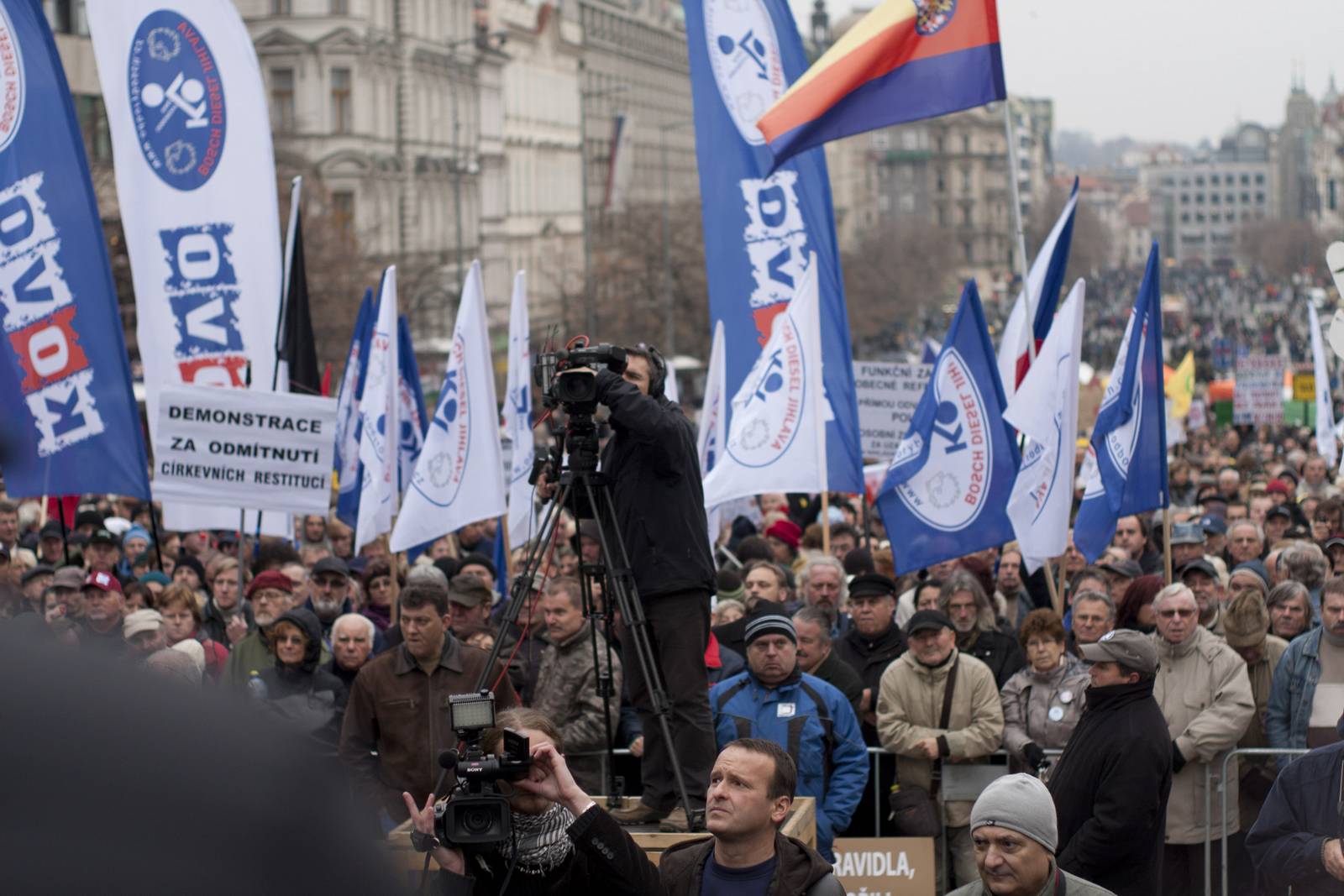 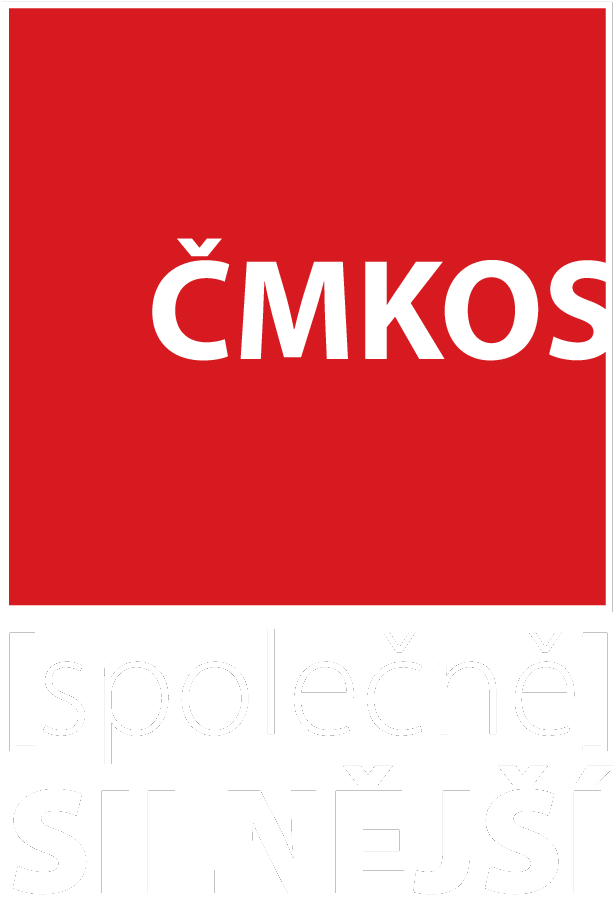 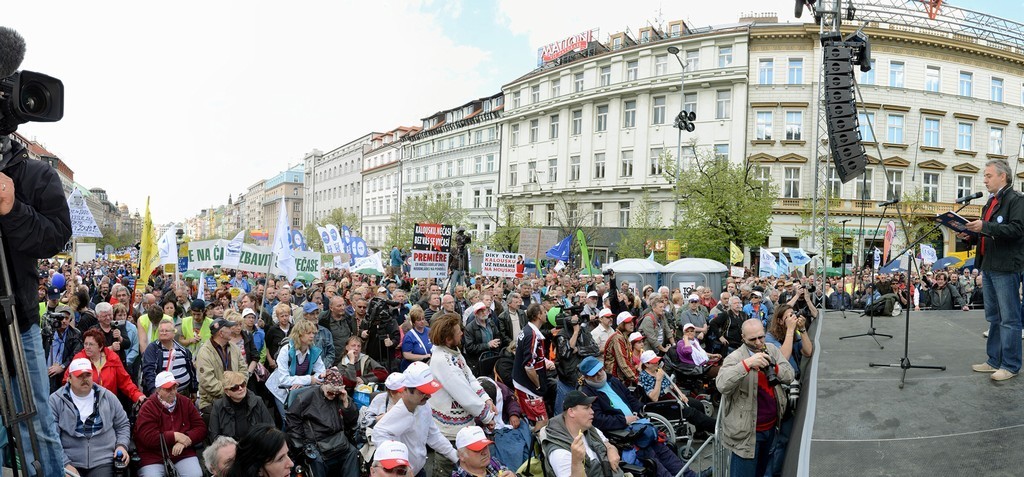 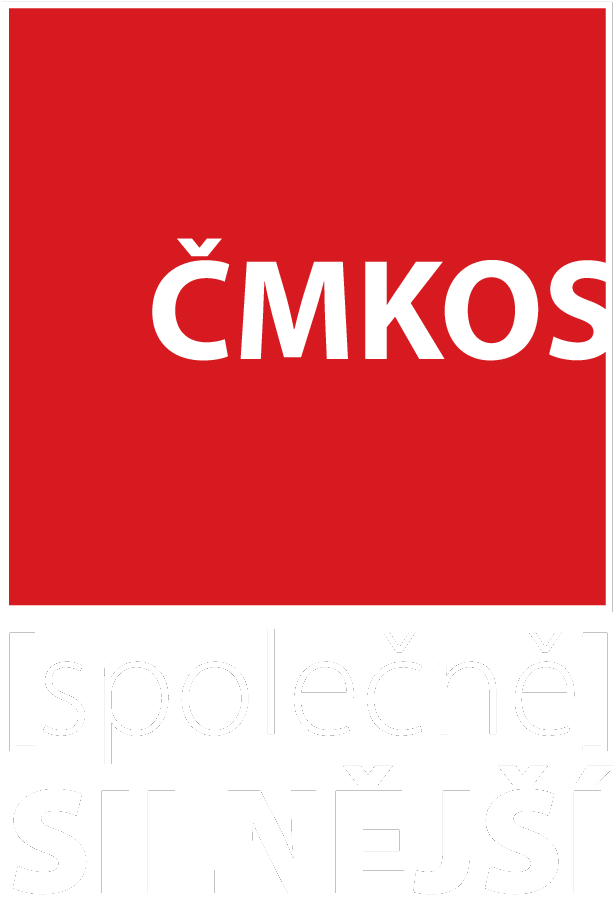 [Speaker Notes: H  jhzjmjhhmjnjjuzjuukzujzzzzzuuu uhuhjhhjjh.          uuu]
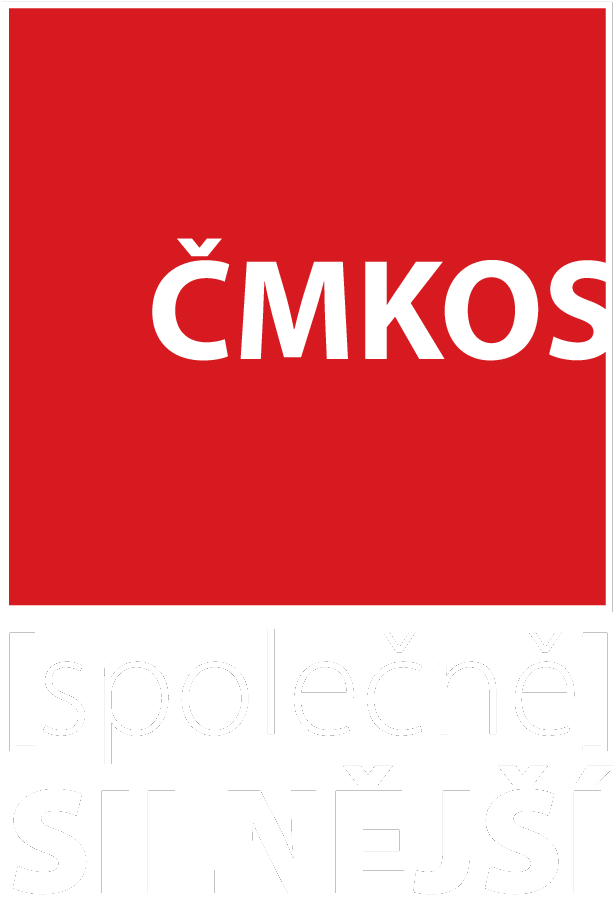 Rada ČMKOS se rozhodla uspořádat dne:
8. října 2022  demonstraci 

„5 minut po dvanácté“

V kolik hodin? 12:05 hod.
Místo: Praha1, Václavské náměstí

Ukažme společně, co si o současné situaci myslíme!